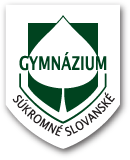 Slovanské Veľvyslanectvomladých
Matej Pavlík, Lukáš krajčík
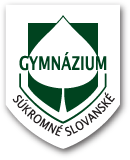 Súkromné slovanské gymnázium - SSG
Projekt slovanského veľvyslanectva mladých bol zahájený na našom gymnáziu v Bratislave.
Hlavnou úlohou nášho projektu je spojiť stredné školy a gymnázia so spoločnou alebo podobnou slovanskou kultúrou a tradíciami.
Projekt pomáha zapájať žiakov stredných škôl do medzinárodného prostredia pomocou modelovej hry (slovanského veľvyslanectva mladých)
Našim cieľom je zvýšiť vedomosti našich študentov v oblasti medzinárodných vzťahov, slovanských tradícií, ukazujeme im rôzne procesy a riešenia diplomatických problémov 
Aj keď slovanské národy majú veľa spoločného, každý slovanský národ je špeciálny a unikátny.
Preto sa vždy nájde miesto pre diskusiu o našich tradíciách, o našej kultúre, sociálnych a politických problémoch, ale aj o ekonomických problémoch
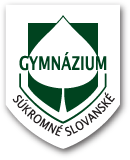 Slovanské Veľvyslanectvo mladých:
Náš projekt má pozitívny vplyv na našich študentov.
Pomáha s pochopením diplomatických akcií, upevňuje vzťahy so žiakmi z iných škôl, taktiež umožňuje žiakom cestovať a spoznávať rôzne krajiny Európy, preto pomáha s učením rôznych jazykov.
Náš projekt je postavený na idei hľadania toho, čo nás spája a nie toho, čo nás rozdeľuje.
Preto naša modelová hra nefunguje na princípe argumentov a hádok, ale funguje na princípe spolupráce a diskusie. 
Našou snahou je vždy preniesť modelovú hru do vysoko-diplomatického prostredia (za okrúhlim stolom) kde žiaci/študenti môžu diskutovať o nových možnostiach kooperácie, ekonomickej podpory, kultúrnych príležitostiach, ale aj o sociálnej integrácii medzi krajinami.
Spolupráca a slovanská vzájomnosť by vždy mali hrať kľúčovú rolu pri hľadaní nových príležitostí.
Jednou z nových inovácií v projekte je naša oficiálna príručka pre diplomatov.
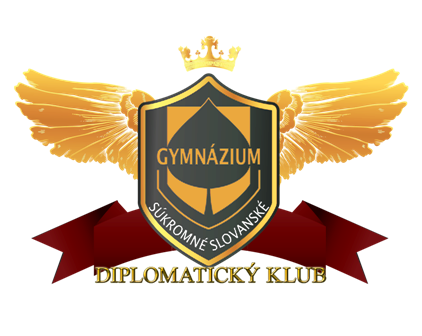 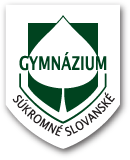 ,,Prečo Celkom iná škola?“
Jedinečnosť školy spočíva v možnosti výberu študijných kombinácií cudzích jazykov, rozšírenej športovej výuky, umeleckého smeru muzikál a zahraničných vzťahov – diplomacie.
Na škole máme aj vlastný diplomatický klub.
Súkromné gymnázium je jediná škola na Slovensku, kde sa maturuje z poľského a chorvátskeho jazyka.  Pre vykonávanie certifikovaných skúšok zastupuje Súkromné gymnázium Štátny inštitút ruského jazyka A.S.Puškina v Moskve.
Škola má priamo v objekte golfový areál a indoor umožňujúci vyučovať hru golfu a manažment športu.
Vyučovanie na našej škole:
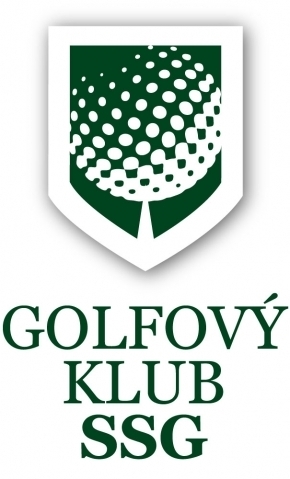 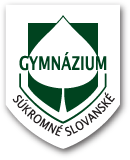 Vyučovanie: 
Slovanských jazykov
Golfu
Muzikálu
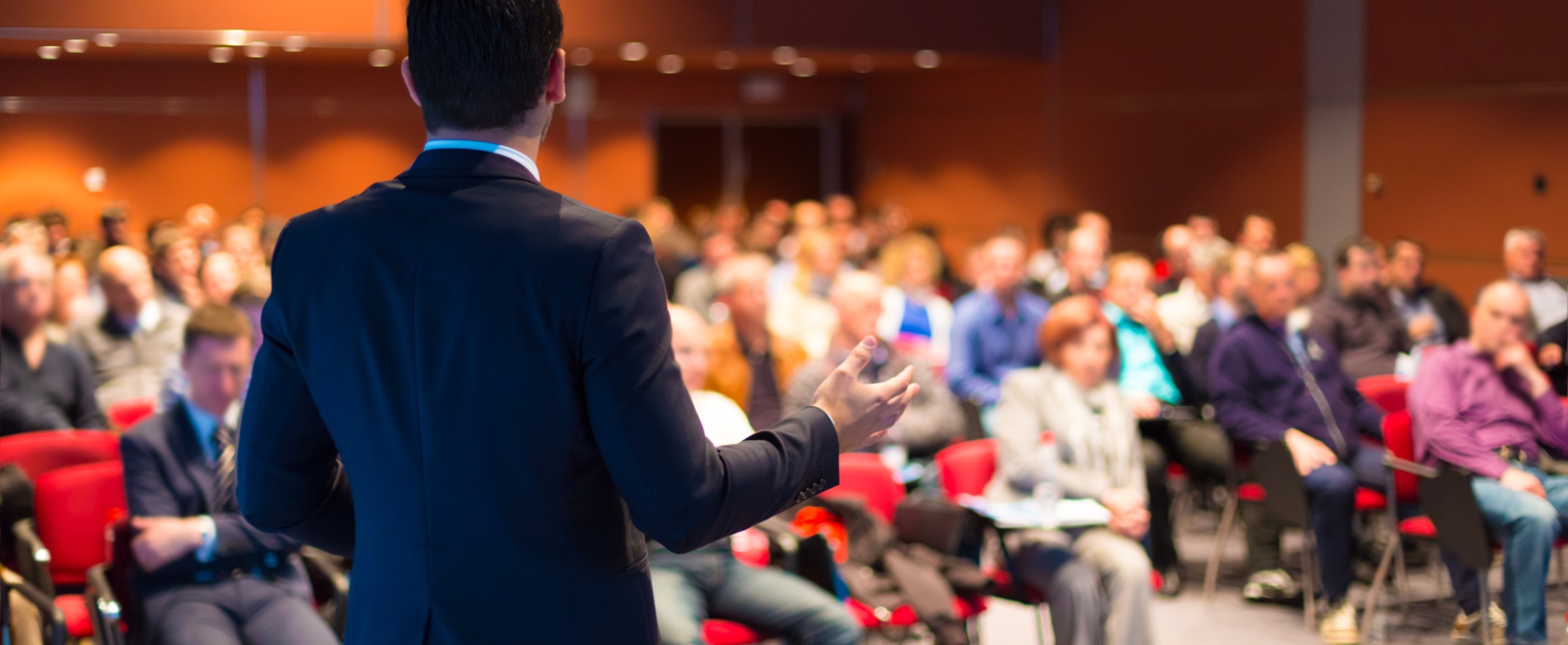 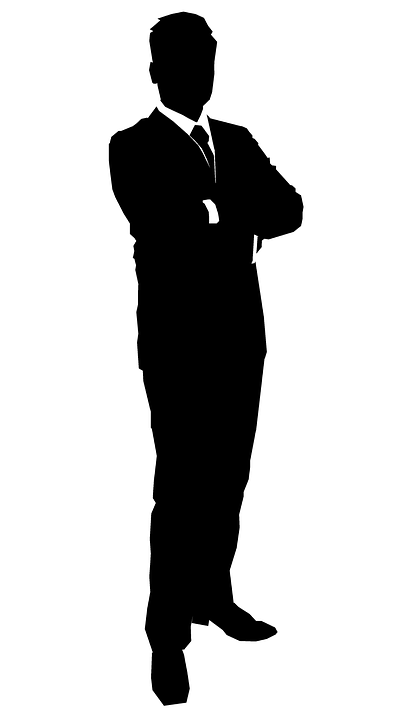 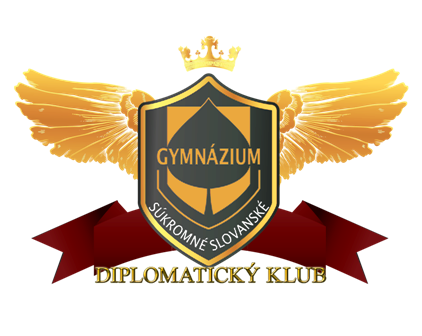 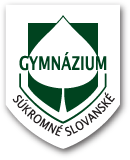 Naše Akcie A novinky v Projekte:
Naša delegácia sa zúčastnila mnoho výletov. 
Mali sme možnosť navštíviť Ambasády Slovenskej republiky v zahraničí, navštíviť konferencie a školy, a postretávať množstvo študentov na našich cestách.
Od minulého roka sa nám podarilo vybaviť tieto výlety, napríklad: 
Výlety do Ruska (Moskva), Nemecka (Berlín), Poľska (Katowice, Chorzów, Krakow),           Srbska (Belehrad) dokonca aj výmenný pobyt do Poľska a veľa ďalších.
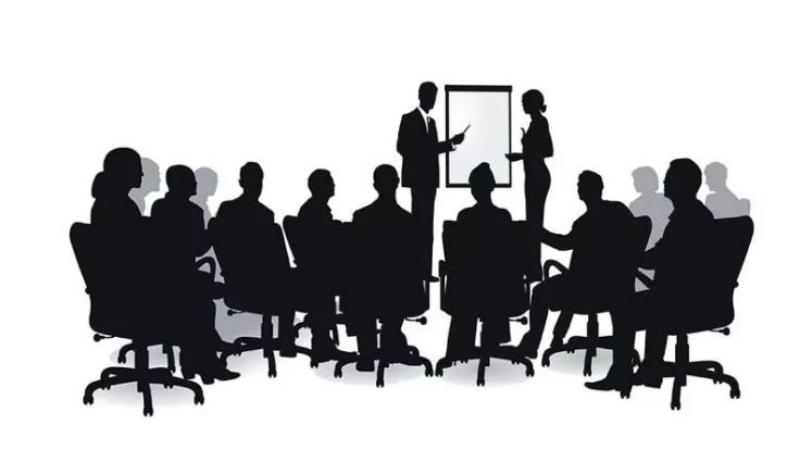 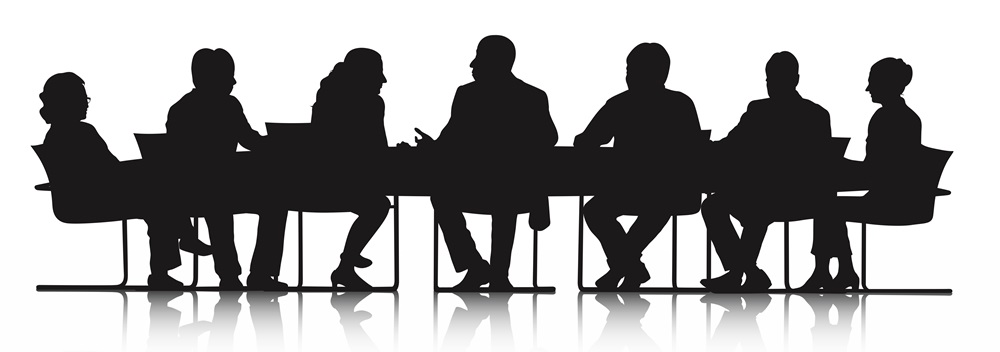 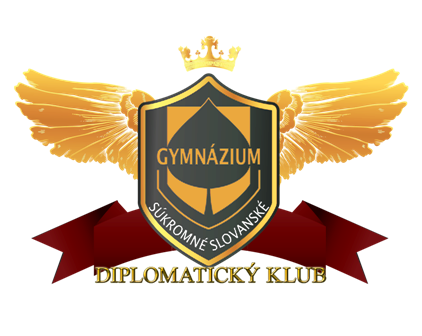 Výlet do Moskvy:
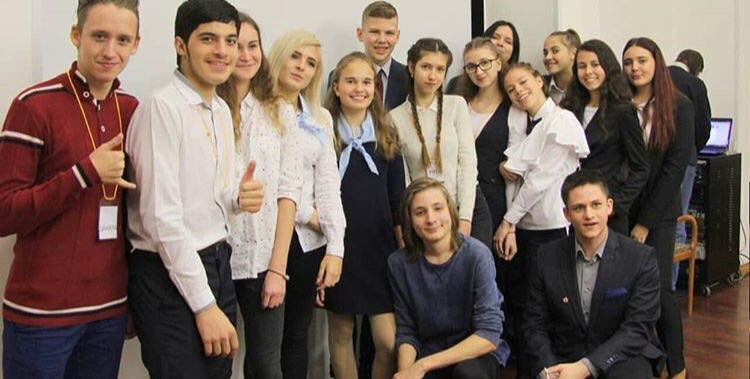 Obhliadka pamiatok
Návšteva našej ruskej partnerskej školy
Predstavenie nášho projektu veľvyslanectvo mladých za okrúhlim stolom
Predstavenie nášho projektu pred študentmi partnerskej školy
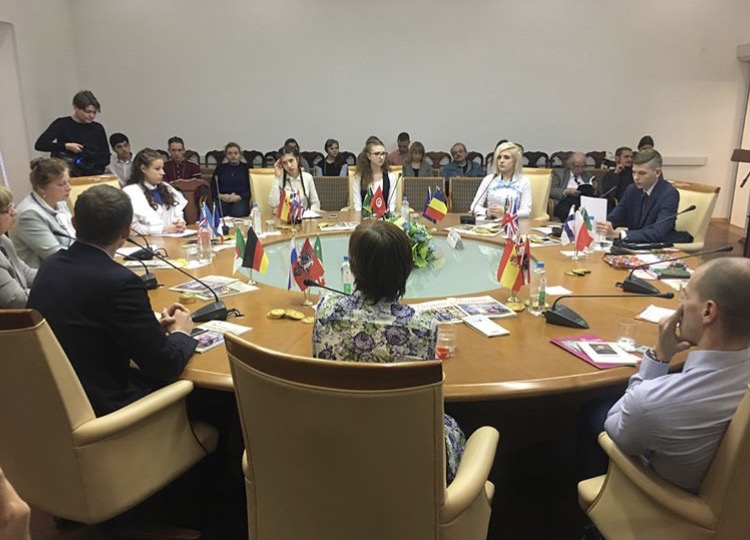 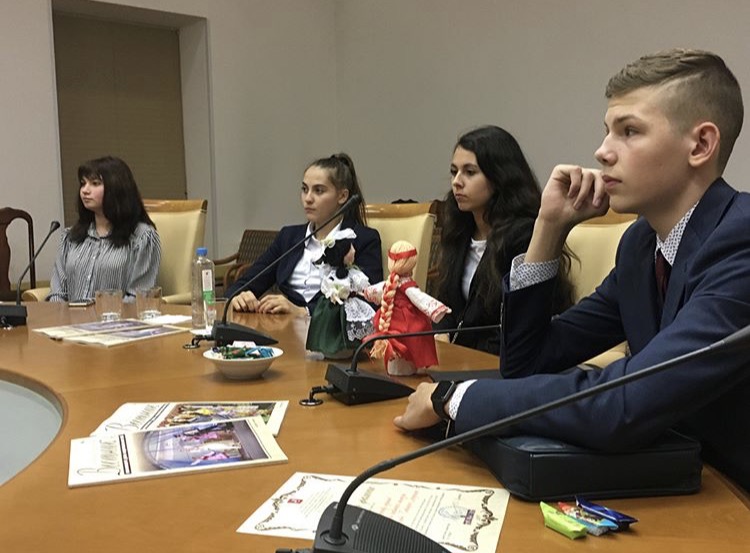 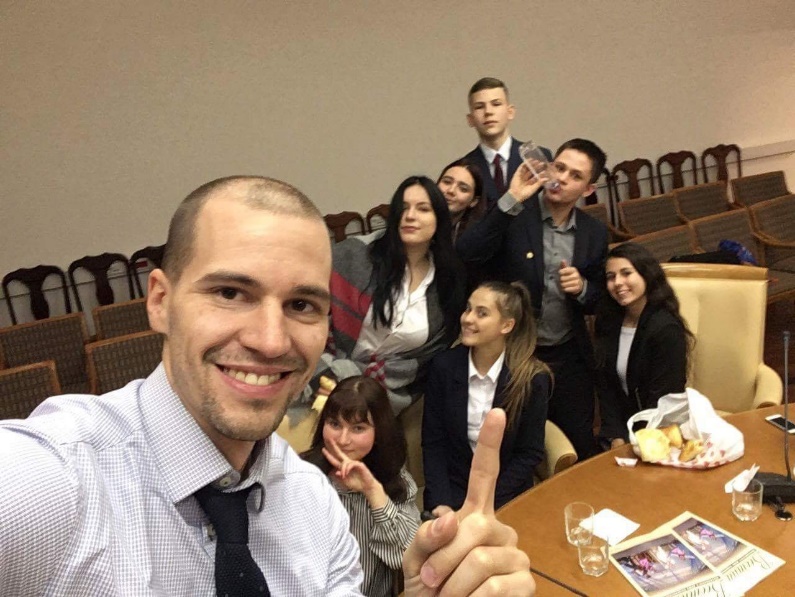 Výlet do Berlína
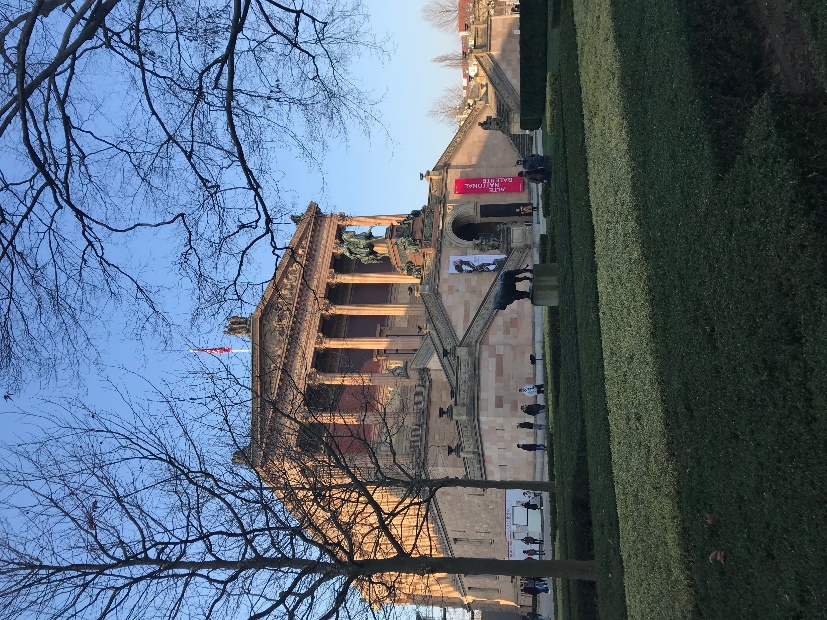 Návšteva Slovenskej Ambasády
Predstavenie nášho projektu na Slovenskej Ambasáde
Otvorená Diskusia s veľvyslancom
Obhliadka pamiatok a návšteva múzeí
Návšteva Nemeckého Bundestagu
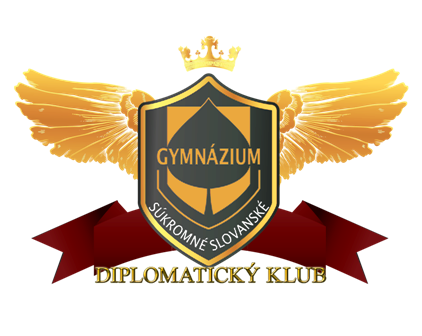 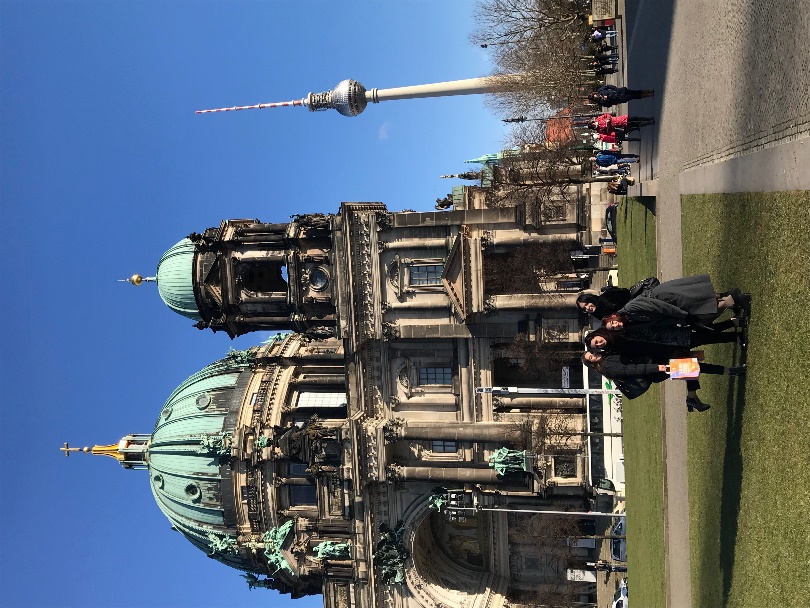 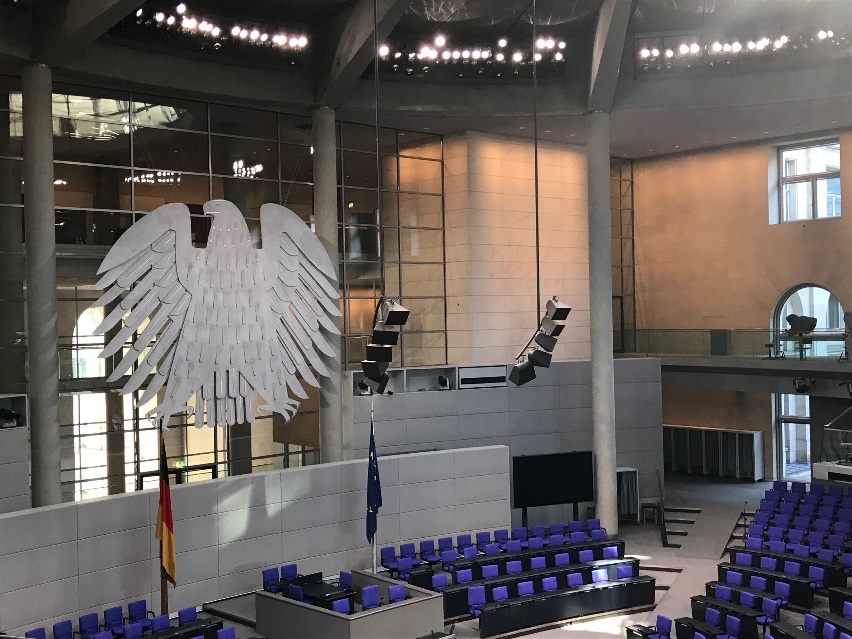 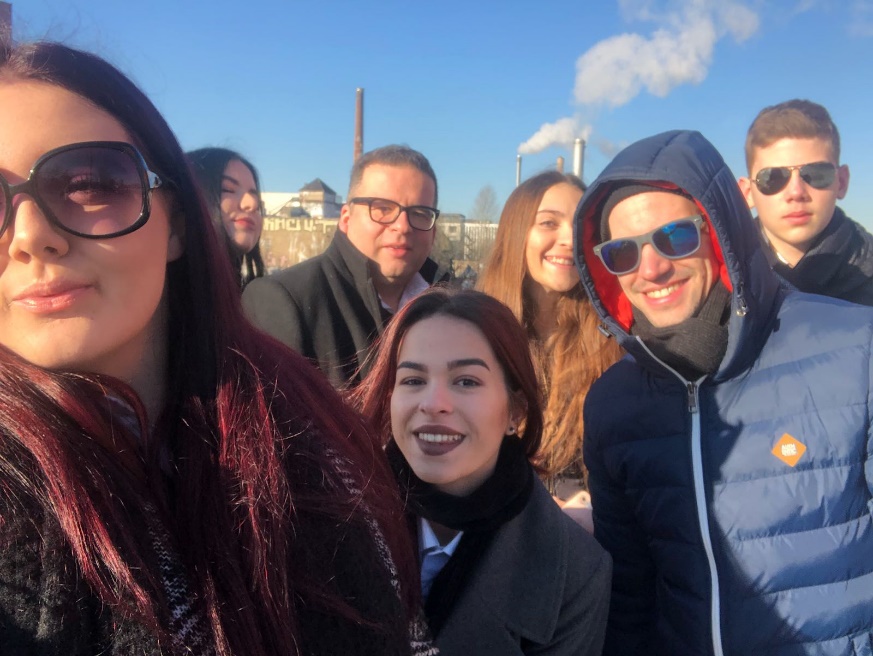 Výmenný pobyt do Poľska
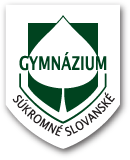 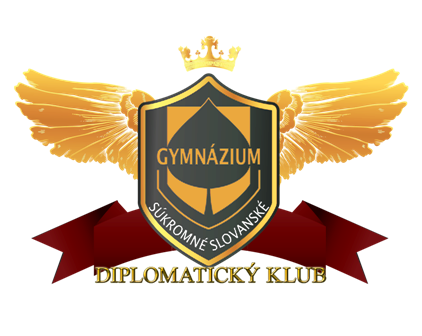 Návšteva Partnerskej školy
Ubytovanie v poľských rodinách
Obhliadka rôznych miest a pamiatok
Diskutovanie a rozoberanie rôznych tém s poľskými študentami
Predstavenie nášho projektu a zároveň aj zapojenie poľských študentov do projektu.
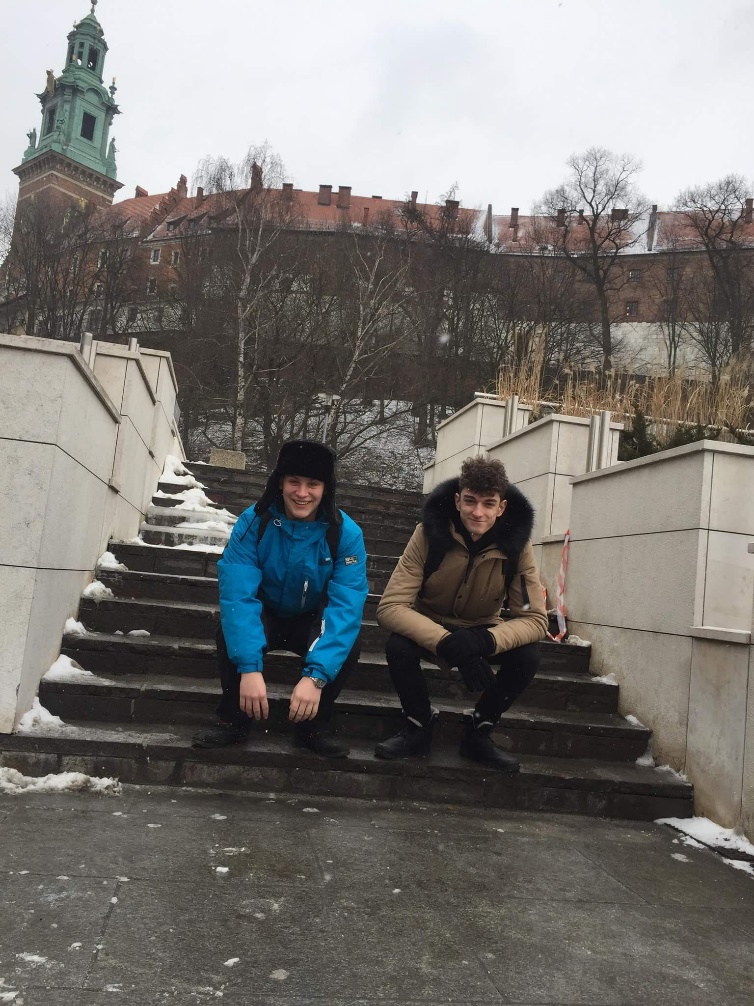 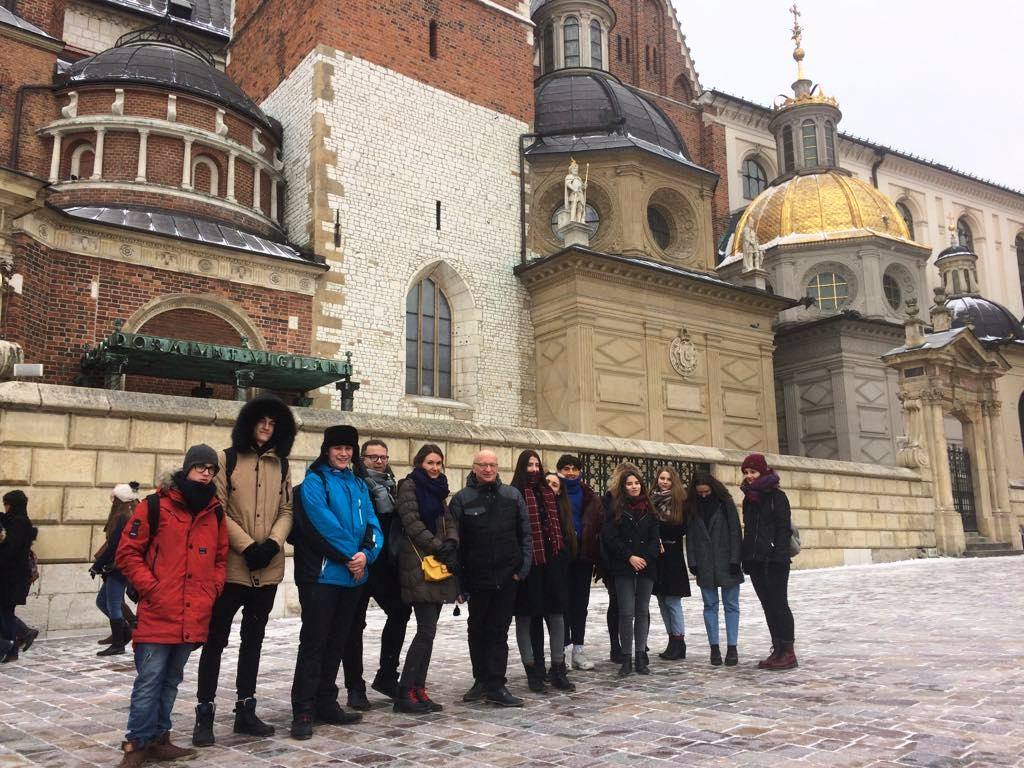 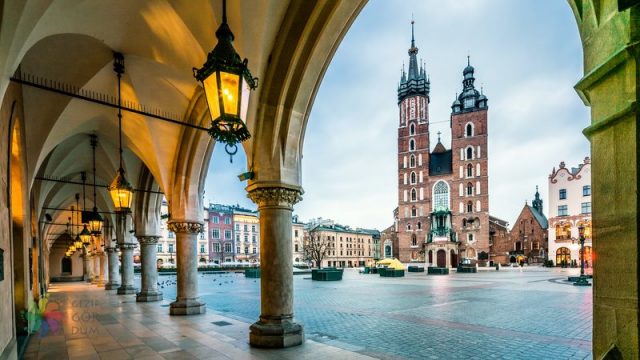 Výlet do Belehradu
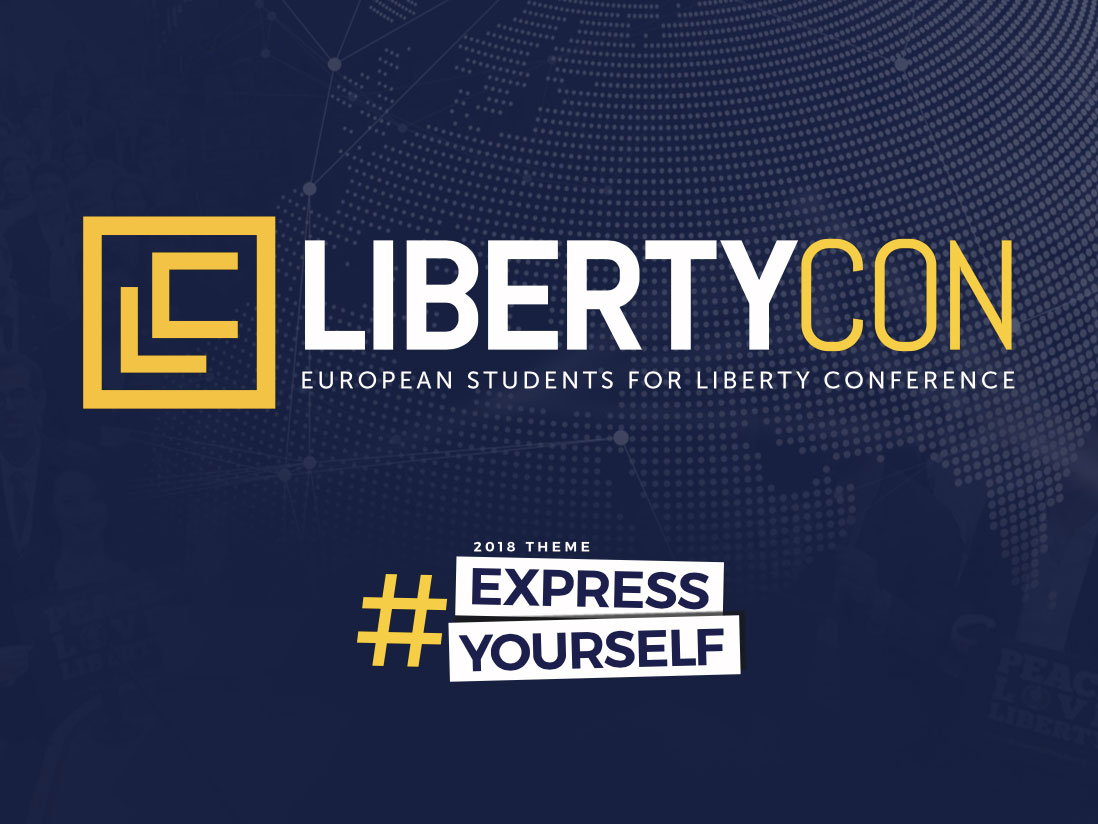 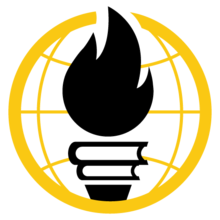 Návšteva Slovenskej Ambasády
Diskusia so Slovenským Veľvyslancom
Predstavenie nášho projektu
Obhliadka pamiatok a mesta
Zúčastnenie na konferenciách Libertyconu
Návšteva múzeí
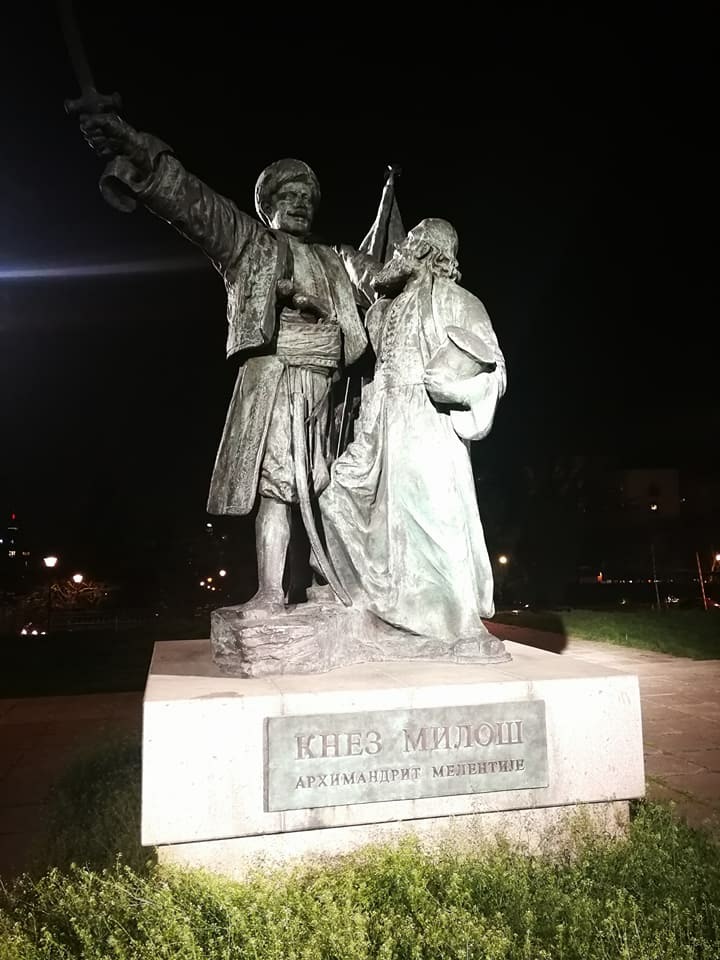 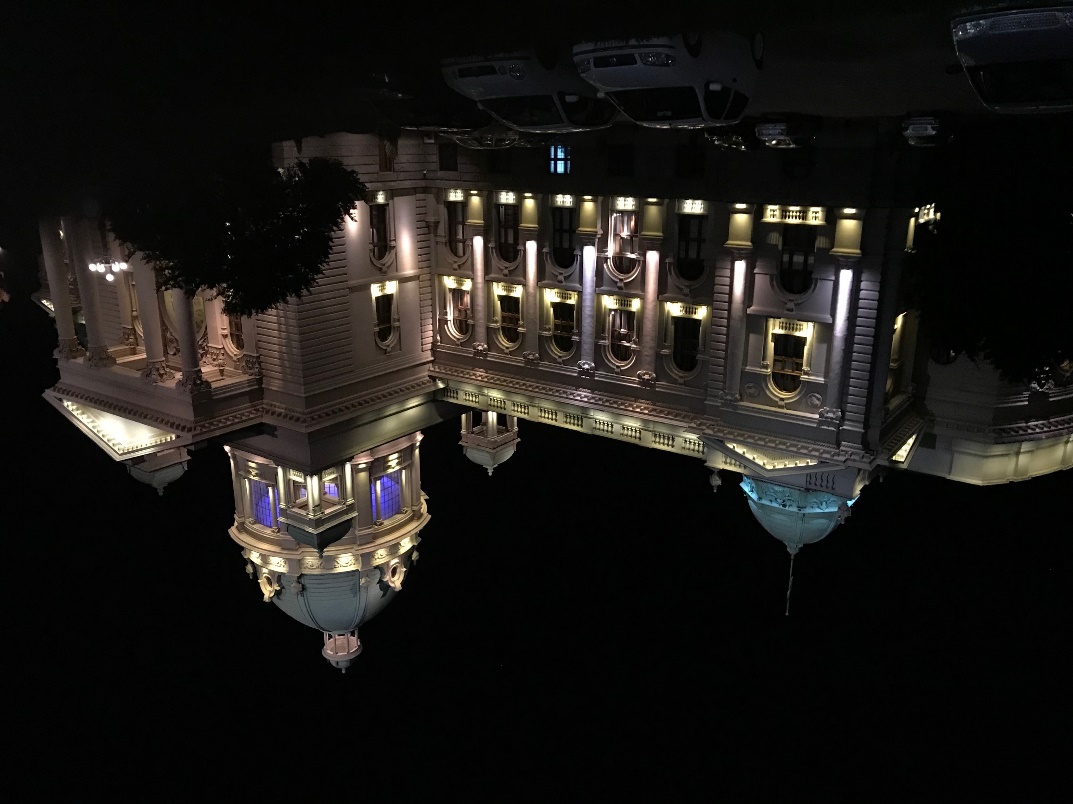 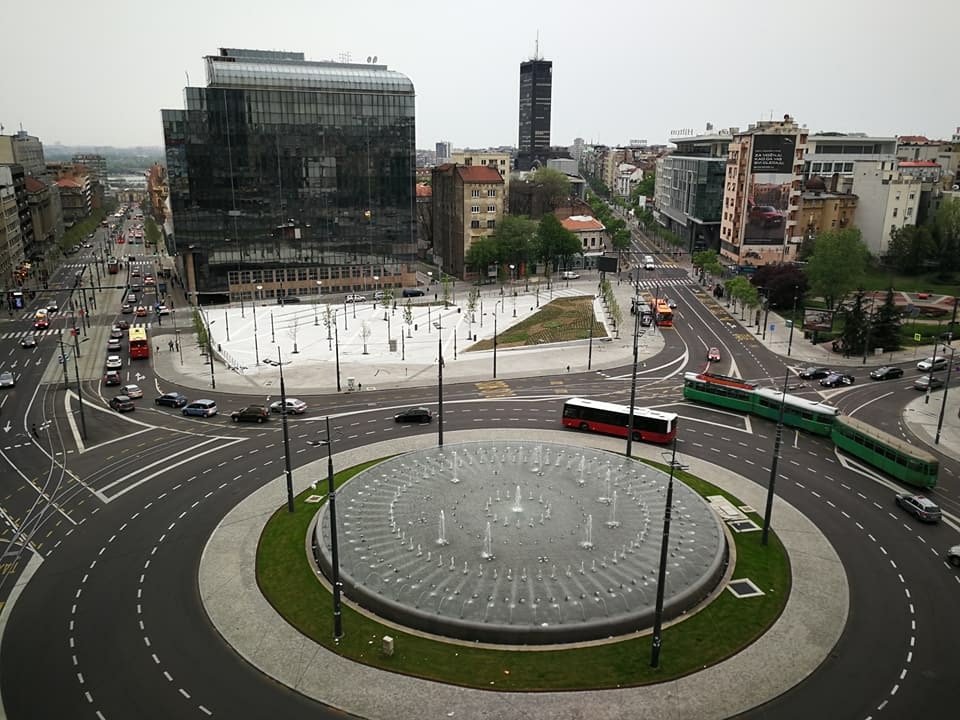 Kontakt: